תיירות פנים וחוץ
לא כולל ימי מגפת הקורונה
תיירות – תוכן עניינים
מדוע יש גידול בתיירות עמוד 3
יעדים. לאן תיירים נוסעים עמוד 6-4
תיירות חוץ ופנים. תיירות נכנסת ויוצאת. תיירות חוץ יותר תנודתית עמוד 7
בעיות בתיירות כגון צפיפות וזיהום עמוד 8
תיירות בישראל עמוד 13
תיירות במזרח התיכון. תיירות לטורקיה עמוד 29-23
תמונות יפות מעמוד 30
סיכום עמוד 60
מדוע יש גידול בכמות התיירים ?
מטוסים, אינטרנט
ליברליזציה, גלובליות, פתיחת גבולות (למשל, סוף המלחמה הקרה)
עלייה בהכנסה (כולל תיירים סינים)
תרבות הפנאי, תרבות הצריכה
גידול בכמות האוכלוסייה
יעדי תיירות
ארכיאולוגיה (עתיקות)
מרפא כמו ים המלח
תיירות עסקית
נוף (טראקים)
אקזוטיקה
חופים
סקי
אירועים בינ"ל כמו משחקי כדורגל של בארסה ומונדיאל
עלייה לרגל\צליינים לאתר קדוש (מכה ומדינה, רומא, י-ם)
יעדי תיירות פופולאריים
בחירת יעד התיירות גם תלוי ב-4 גורמים:
תחושת בטחון
מרחק
רמת התשתיות 
מחיר
א. תיירות חוץ לטייל בחו"ל
מגמת עליה תנודתית. תיירות זו נפסקת לזמן רב כאשר יש משבר כמו מלחמה או מגפת הקורונה
1. תיירות נכנסת: מכניסה מט"ח (מטבע חוץ) + תעסוקה
2. תיירות יוצאת: המדינה מפסידה מט"ח אבל זה גם מספק תעסוקה 

ב. תיירות פנים: טיול בתוך המדינה
מגמת עליה יציבה. תיירות נפסקת רק לזמן קצר בזמן נשבר ומתחדשת מיד
בעיות תיירות + התמודדות
:
מטרד למקומי - צפיפות ועליית מחירי דיור בשל Airbnb.                                                   התמודדות: דרוש גיוון. לא להסתמך רק על תיירות
תנודתיות בתיירות נכנסת. תפגע בעיר\מדינה שכלכלתן מבוססת תיירות.                                                                                             תיירות תבלם אם יש: מלחמה, שפל כלכלי, מגפה בסין שיוצרת פניקה.                                                                             התמודדות: גיוון. לא להסתמך רק על תיירות 
אקולוגיה: תייר מייצר פסולת וזיהום (טסים ונוסעים במכוניות). בתי-מלון שהורסים חוף וטבע כמו פגיעה בשונית האלמוגים באילת ובאוסטרליה.                                                                        התמודדות - תיירות בת קיימא ע"פ כושר הנשיאה של האזור: בנייה ירוקה, מיסוי תיירות, חוק לאיסור בנייה בחוף, חוק שמורות טבע, אמנות בינ"ל, איסור על שפיכת שפכים לים
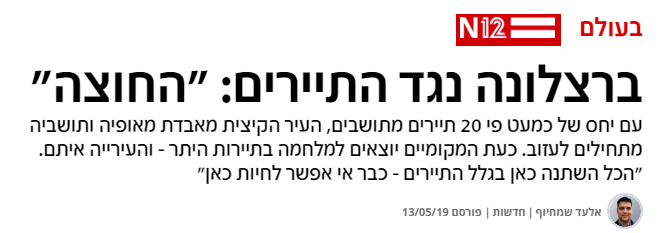 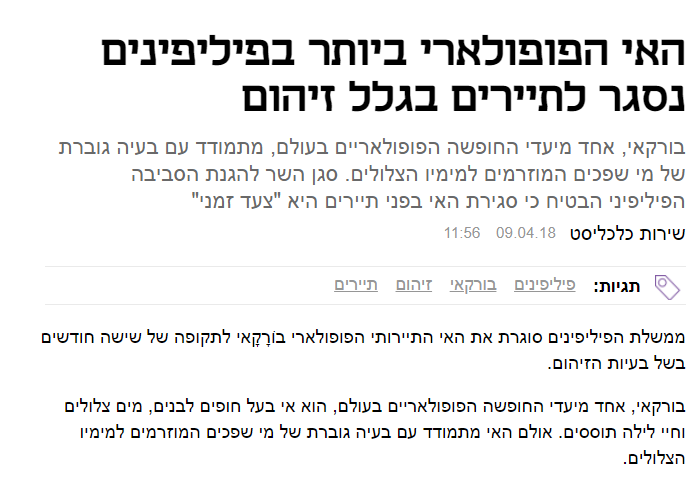 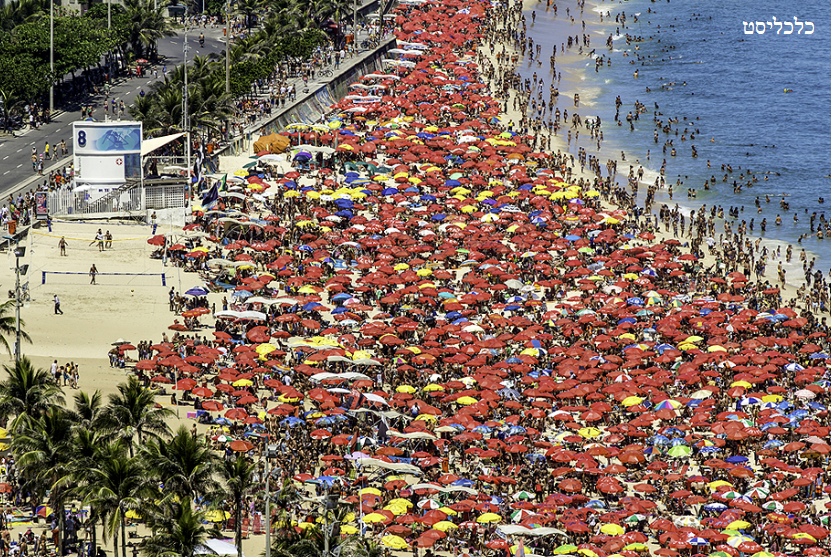 תיירות ישראל
תיירות נכנסת – 4 מיליון בשנה.

תיירות יוצאת – 8 מיליון. גם בגלל טיסות הלאו-קוסט
יעדי תיירות בישראל
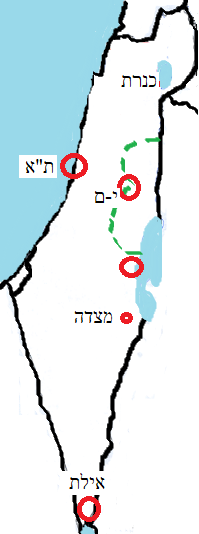 1. תיירות דתית לי-ם
2. ת"א: חוף, הומואים שבאים לעיר, עיר ללא הפסקה, תיירות עסקית
3. מרפא בים המלח
4. מצדה                     
5. אילת: חוף, שונית אלמוגים
6. כנרת: אגם, מקום קדוש לנצרות: ישו הלך על המים.
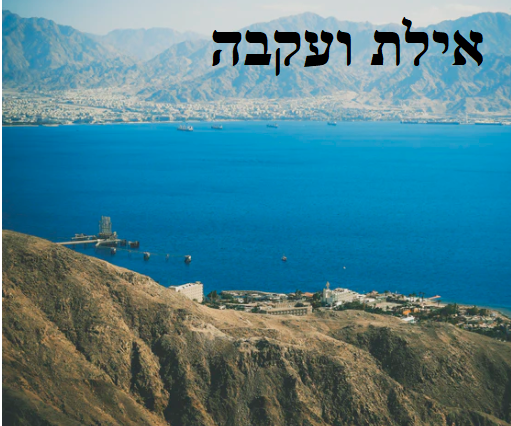 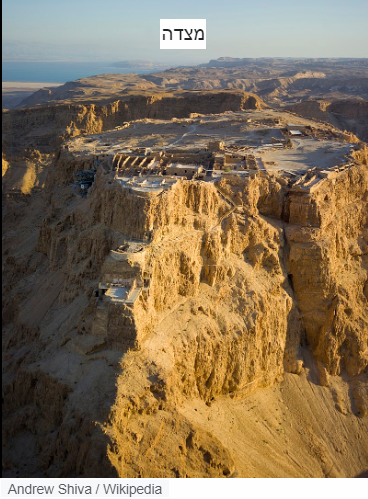 ים המלח
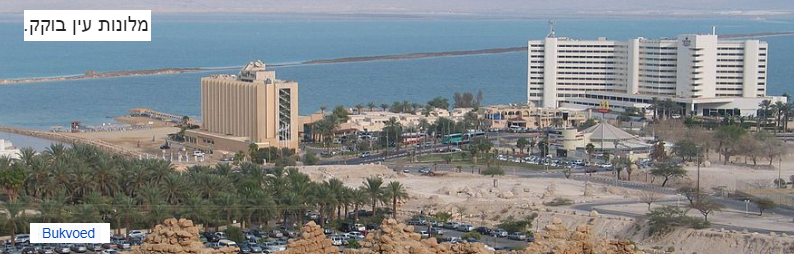 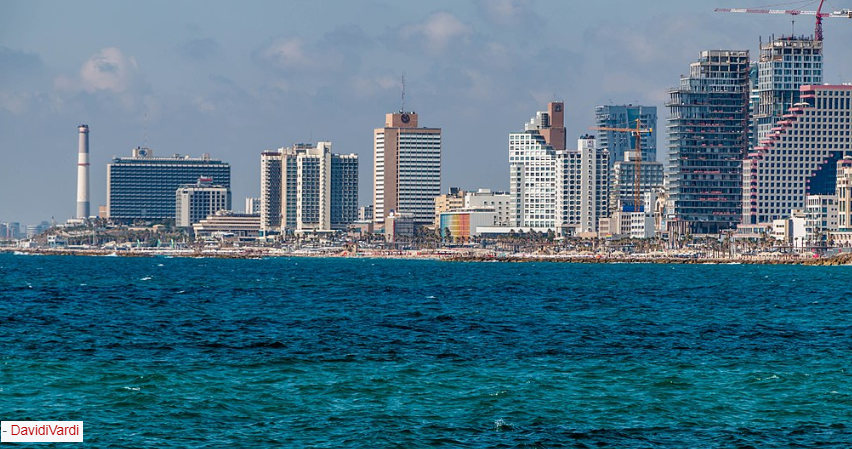 תיירות חוף ומועדונים 
בת"א
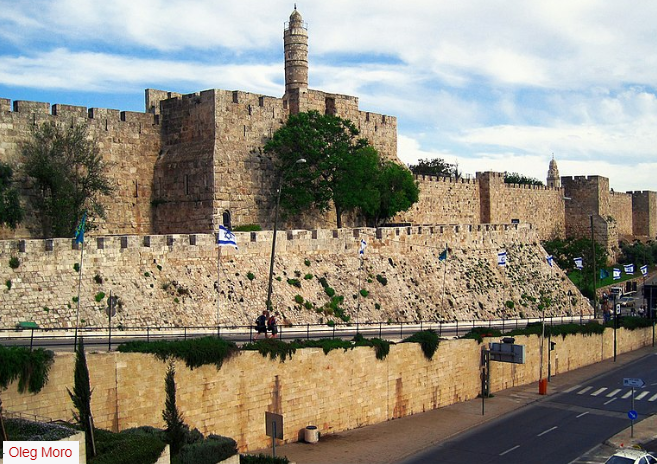 תיירות דתית והיסטורית לירושלים
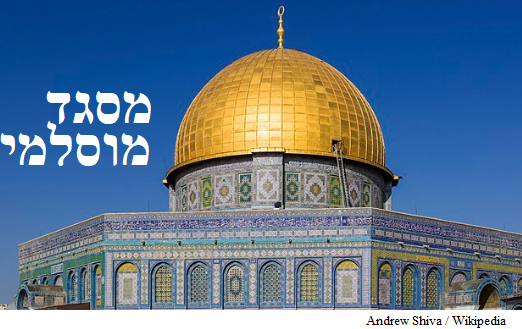 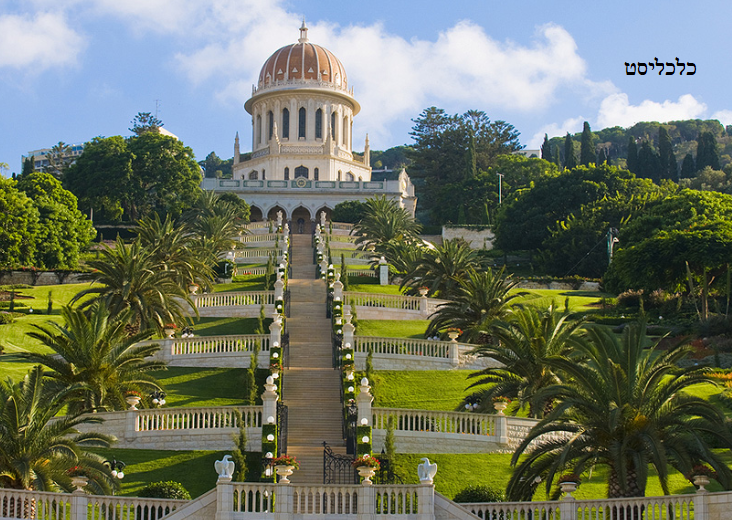 מקדש הבהאים חיפה
בעיות תיירות בישראל
תיירות נכנסת מפסיקה בזמן עימותים צבאיים כמו אינתיפאדת אל אקצה ב-2000 ומלחמת לבנון השנייה ב-2006.
יוקר מחיה. כמה עולה לילה בבית-מלון ?

יתרון של ישראל:
מרחק קטן בין האתרים
אקלים נוח כמעט כל השנה
תיירות של יהודים וקרובים מחו"ל
יעדי תיירות במזה"ת
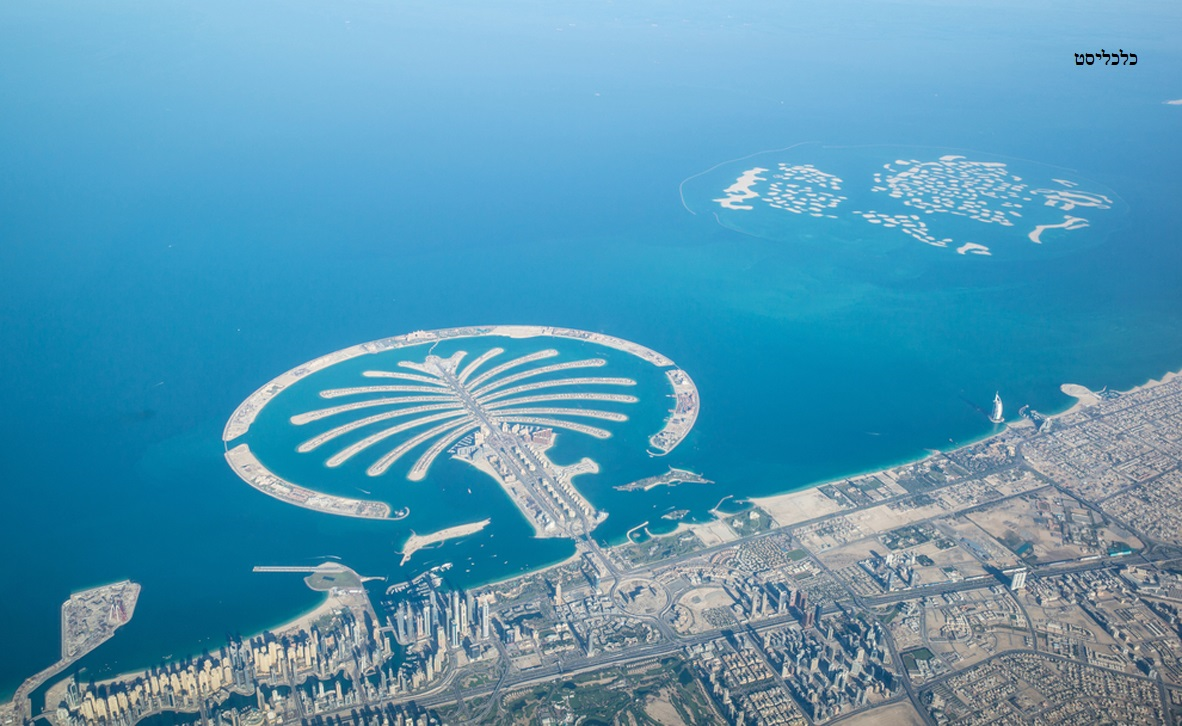 איי הדקל – איים מלאכותיים בעיר דובאי
המגדל הגבוה בעולם בדובאי
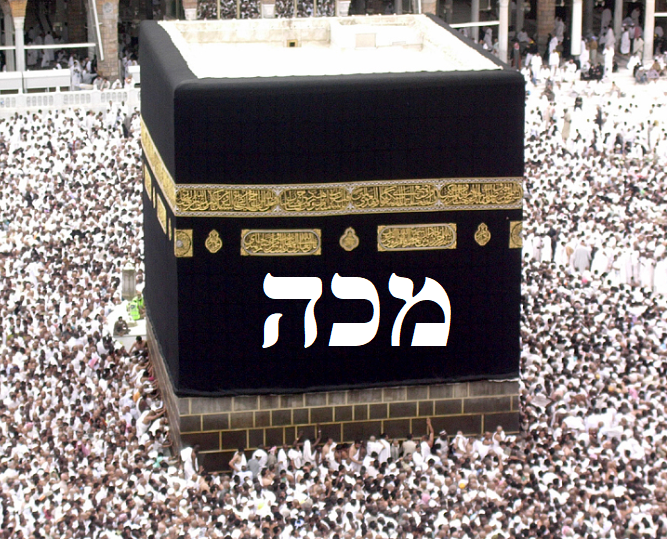 העיר הכי קדושה לאיסלם. נמצאת בסעודיה
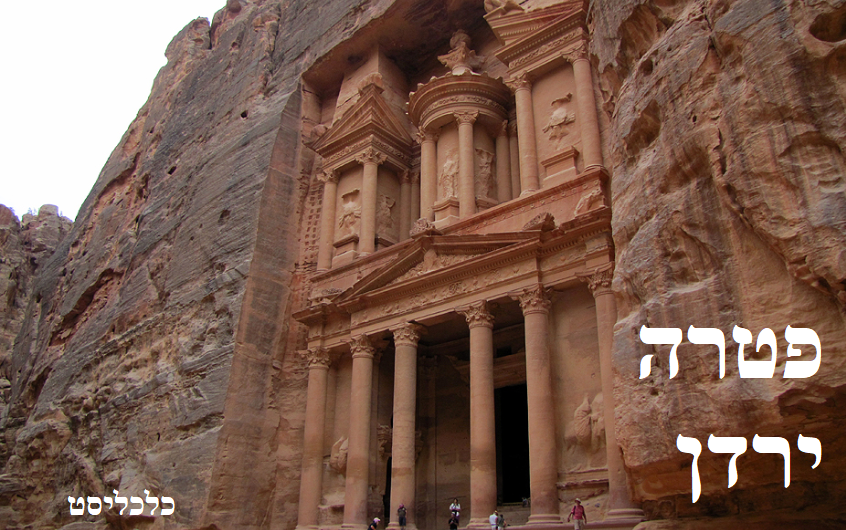 גורמים שמושכים תיירים למזה"ת:
אקלים ים-תיכוני או מדברי מושך תיירים מאירופה בחורף
חופים
תרבות אקזוטית
יחסית קרוב לאירופה. 

למה לא באים יותר תיירים למזה"ת ? 
מלחמות
יש יעדים דומים קרובים כמו דרום ספרד ומרוקו
תשתיות על הפנים
מהפכת התיירות בטורקיה
תיירים רבים באים לטורקיה, בעיקר לעיר איסטנבול ולחופי אנטליה ששם ניתן למצוא מלון פאר במחיר זול.
לטורקיה יש יתרון מבחינת המרחק – היא נמצאת בין אסיה לאירופה.                              
 
בעיה לטורקיה:                                                                                                                            חלק גדול מהתיירים הם ערבים שהם לא עשירים. לכן התייר הערבי משאיר אחריו פחות כסף.                      התיירים המערבים העשירים באים רק לזמן קצר.
מפה תמונות יפות
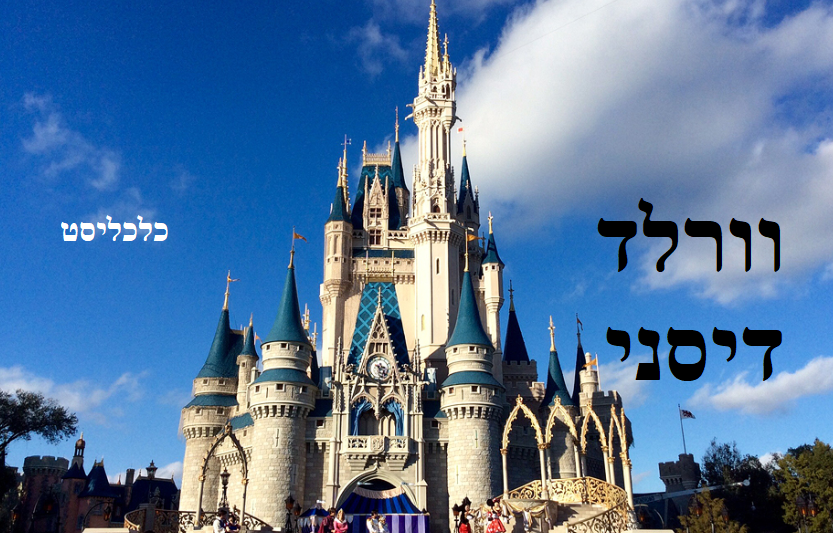 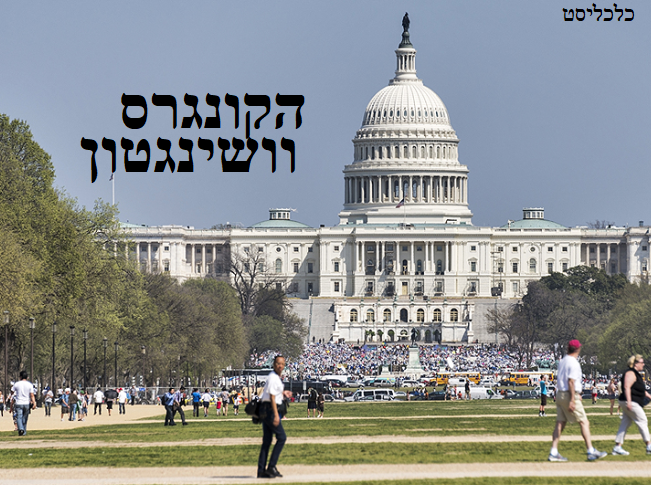 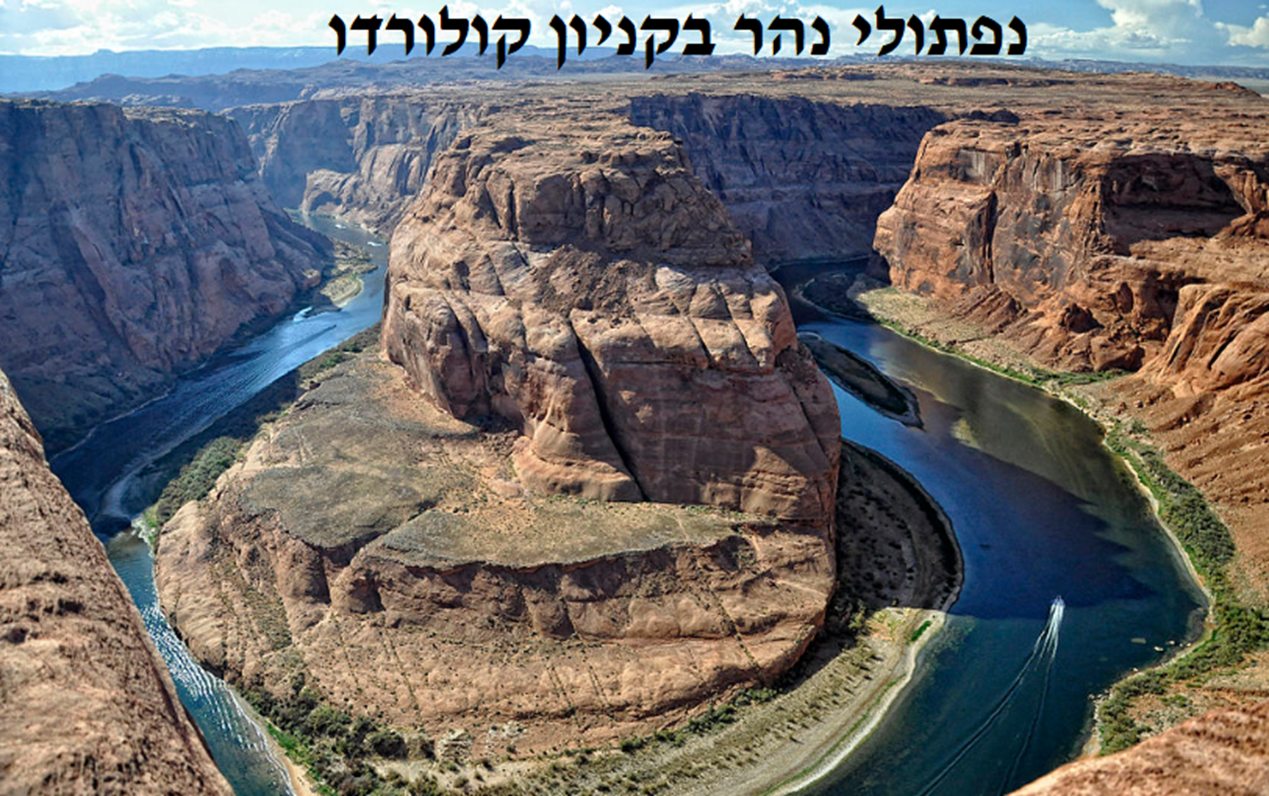 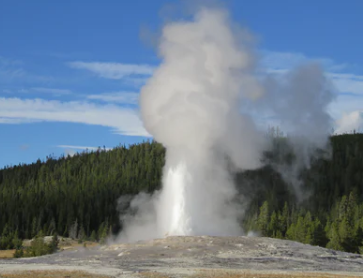 גייזר
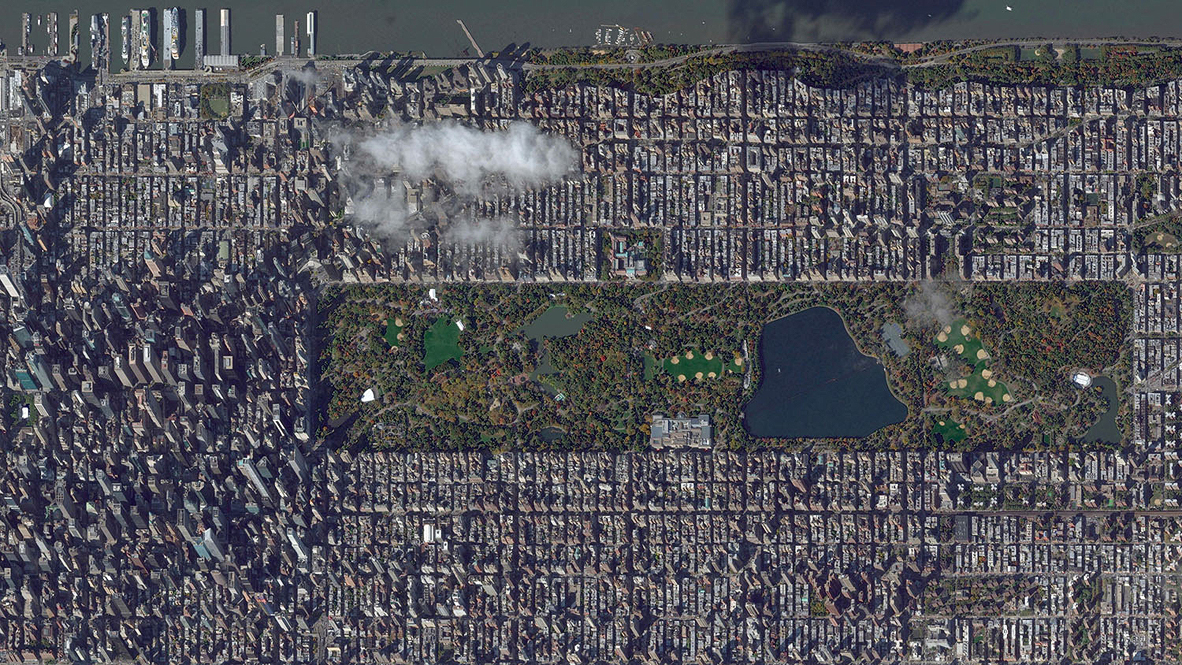 ניו
יורק
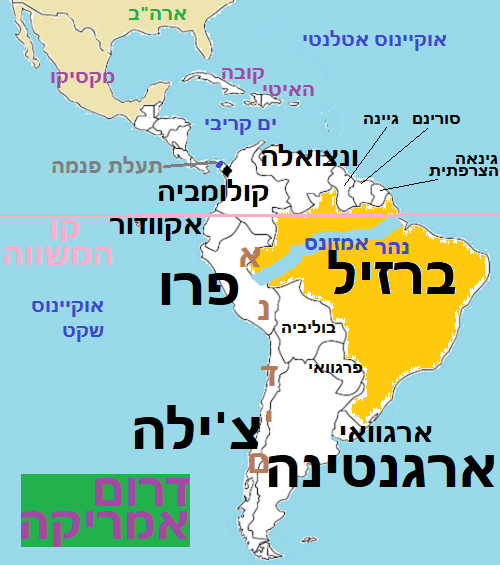 אתר ארכיאולוגי בהרי האנדים, פרו
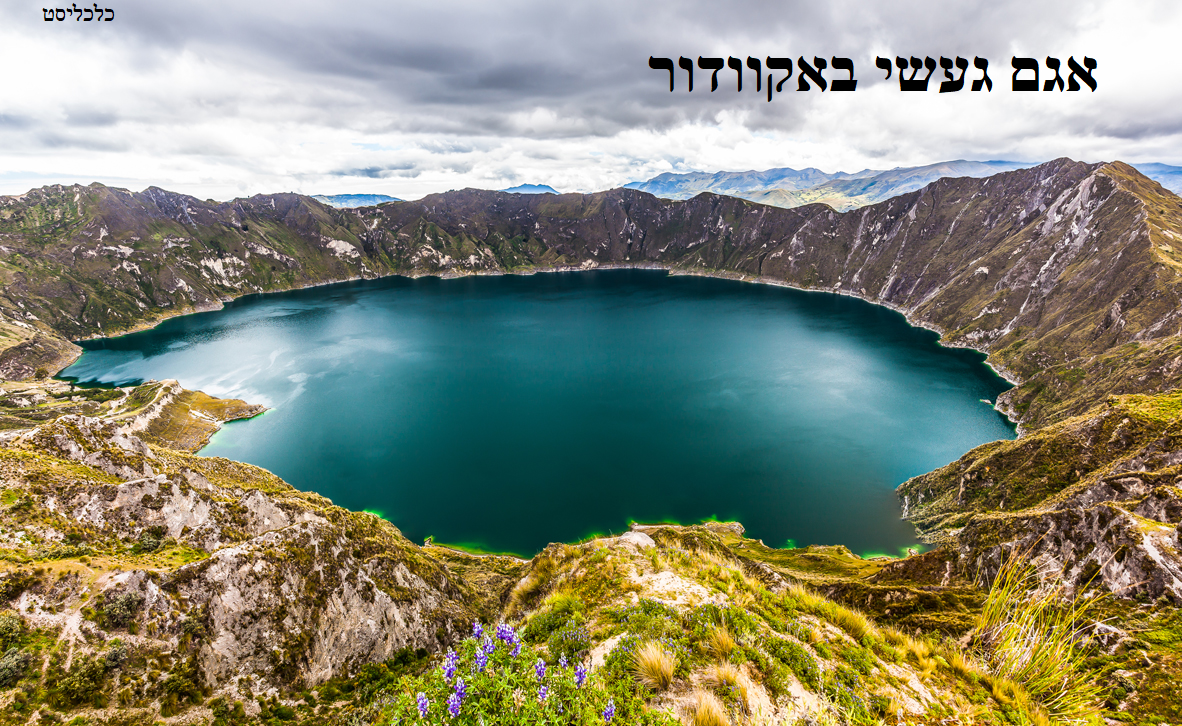 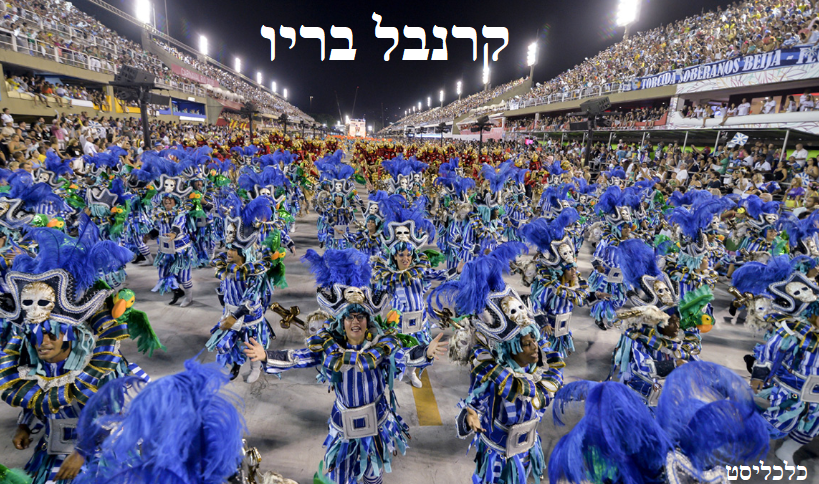 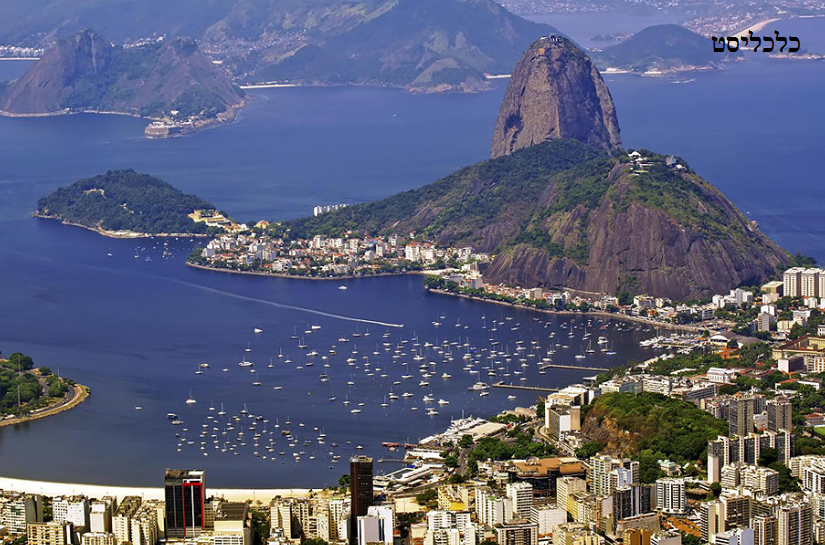 ריו
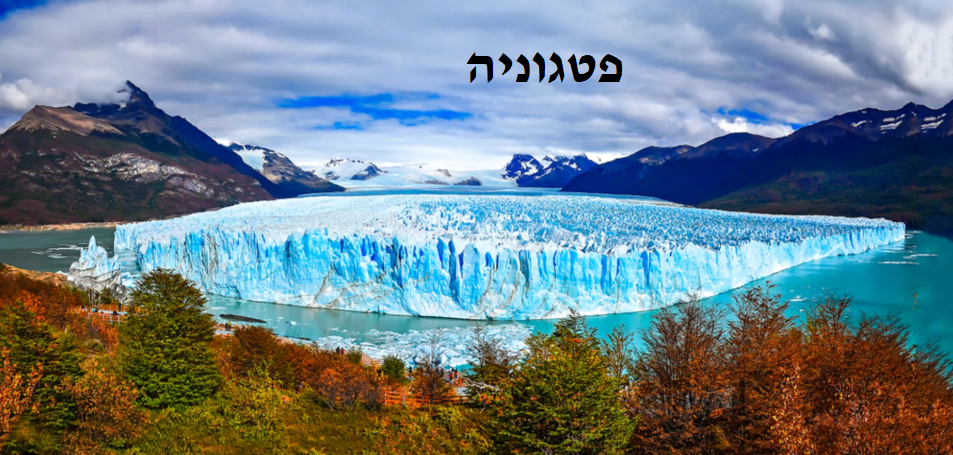 אירופה
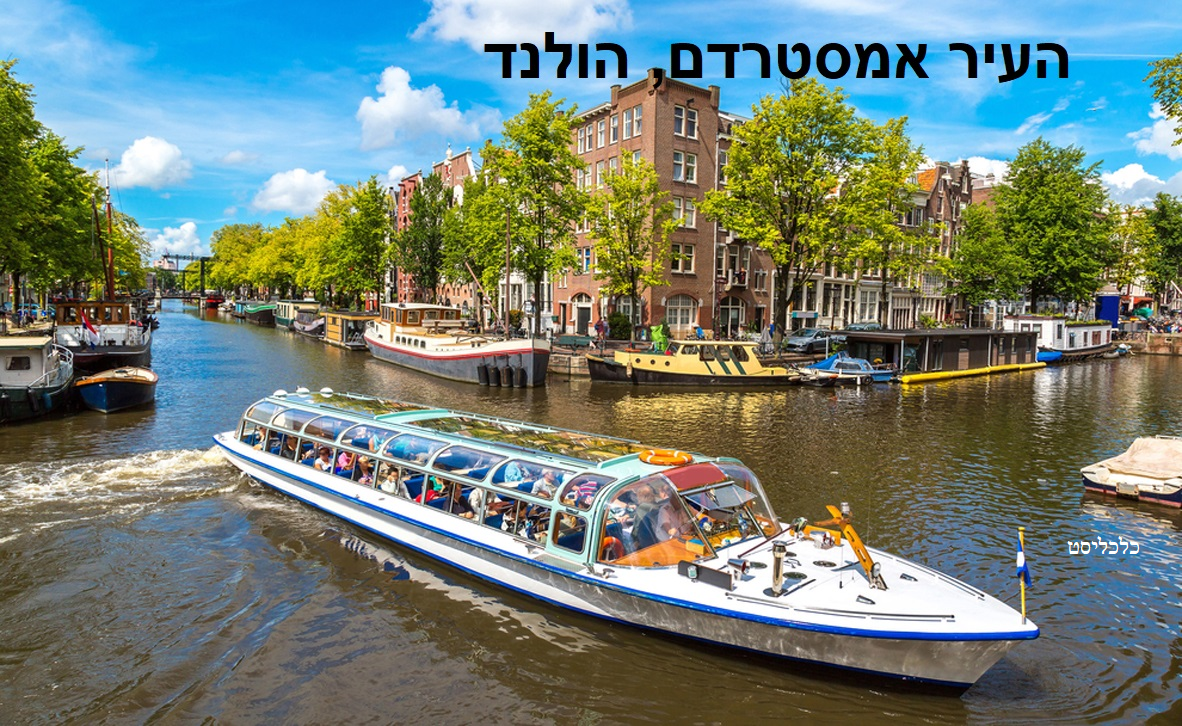 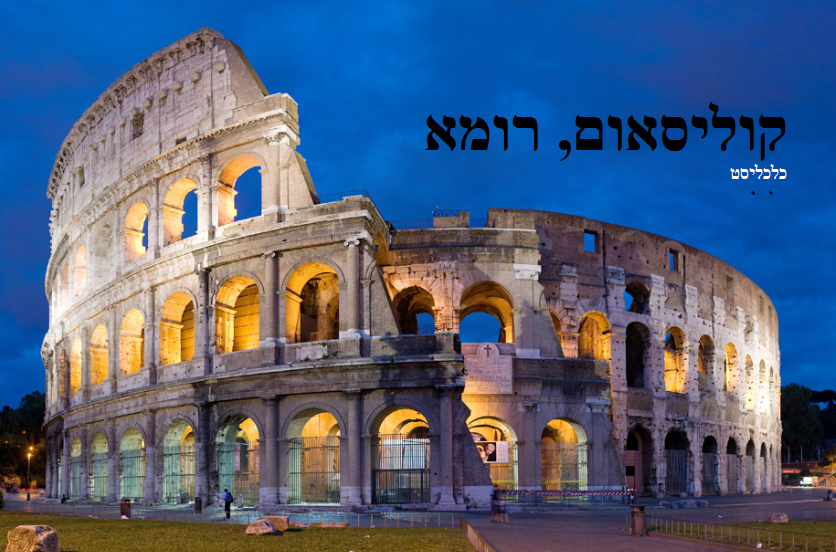 עלייה לרגל לוותיקן, רומא, איטליה
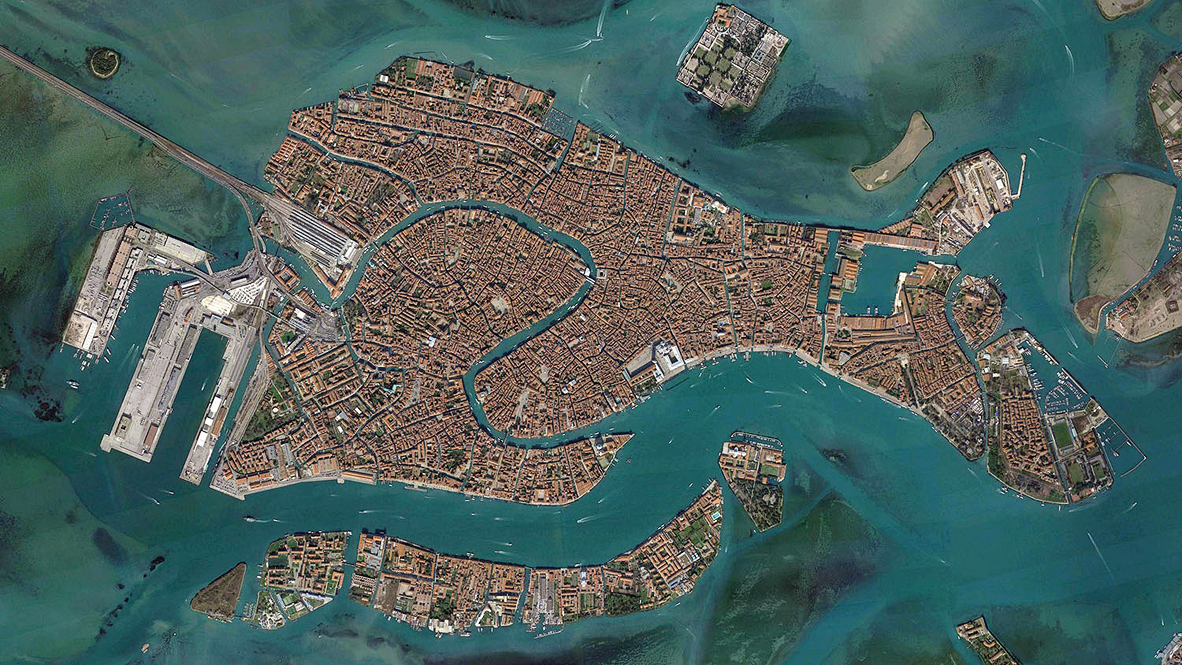 כלכליסט
ונציה שבאיטליה, עיר התעלות (לפני שהיא תטבע)
ברצלונה
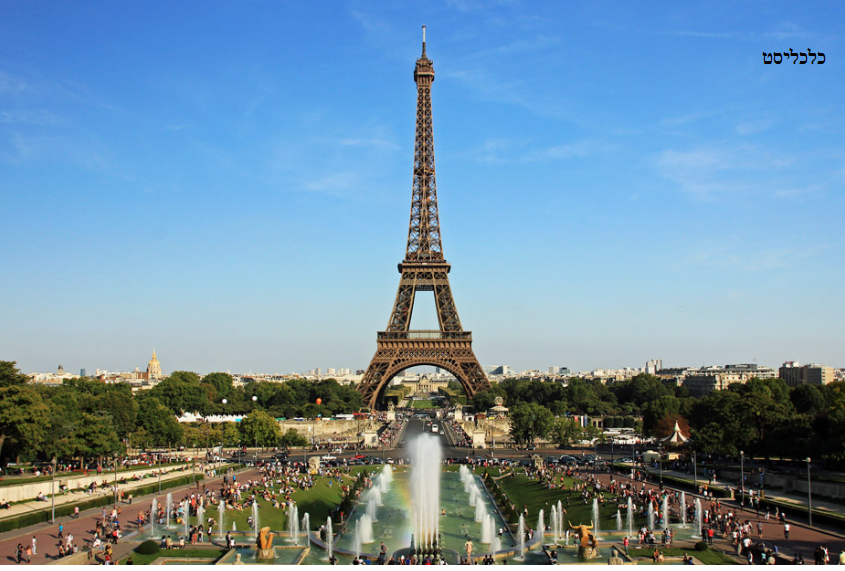 מוסקבה
פיורד (קרחון שנמס ויצר לשון ים) בנורבגיה, סקנדינביה
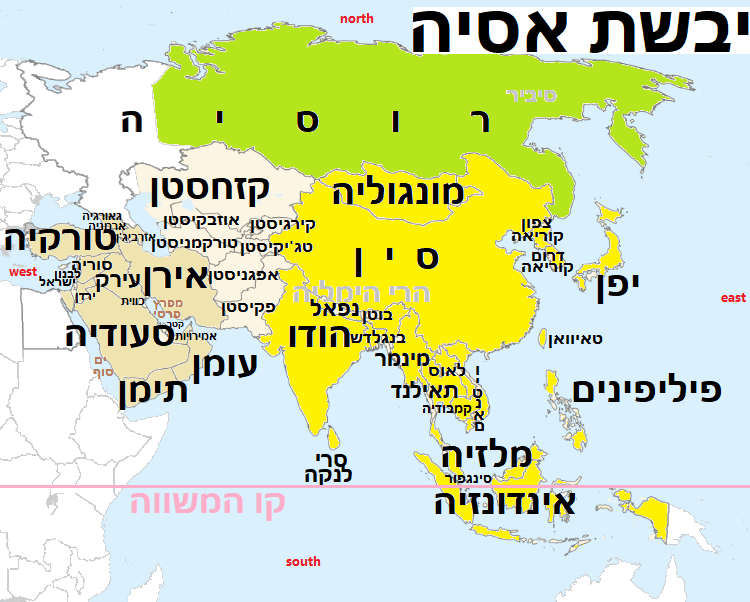 הלונג ביי, וייטנאם
מקדשים בודהיסטים עתיקים, מאיינמר (בורמה)
הודו
שדות אורז, אינדונזיה
כלכליסט
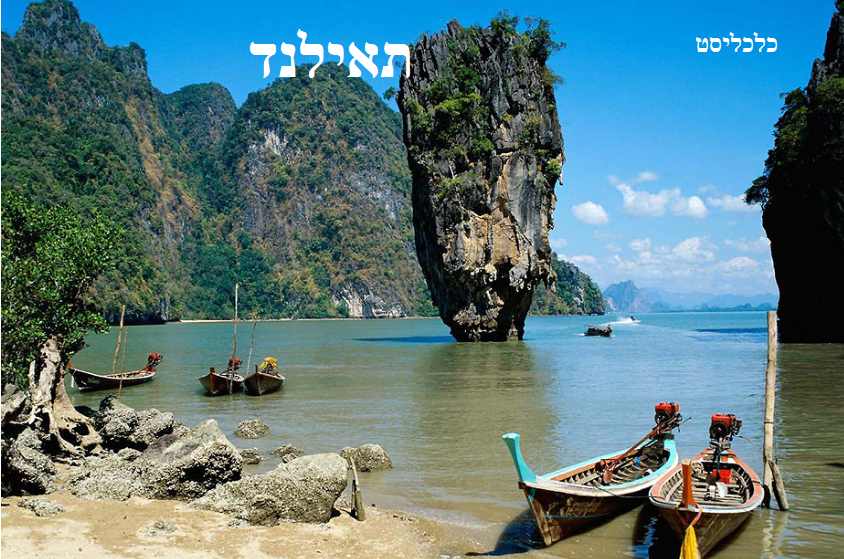 בייג'ינג
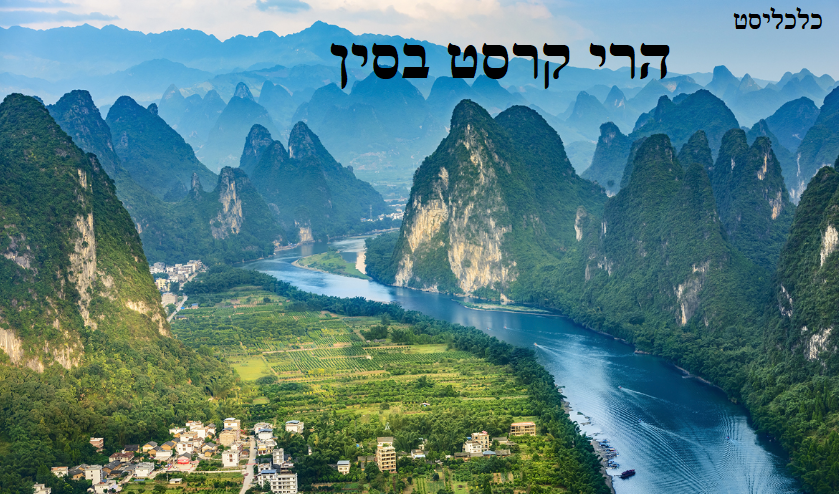 סיכום 
יש יותר תיירות כי יש יותר כסף, יותר אנשים, אינטרנט, טיסות זולות

גורמים שמשפיעים על כמות התיירים: בטחון, מרחק, רמת התשתיות, מחיר

התיירים מביאים כסף ותעסוקה. 

בעיות שיוצרת תיירות: צפיפות, זיהום, פגיעה בטבע.                                                                           התמודדות: תיירות בת-קיימא. צריך להגביל את כמות התיירים

תיירות נכנסת יותר תנודתית (לעומת תיירות פנימית) והיא נעצרת בזמן משבר כמו מלחמה ומגפת הקורונה

לא מגיעים יותר תיירים למזה"ת בשל המלחמות והמרחק מאירופה. היעד העיקרי זו טורקיה

לא מגיעים יותר תיירים לישראל בשל המלחמות וכי יקר פה 
יעדי התיירות בישראל: ת"א, אילת, י-ם, ים המלח
יתרון תיירותי בישראל: הכל קרוב, יהודים מחו"ל